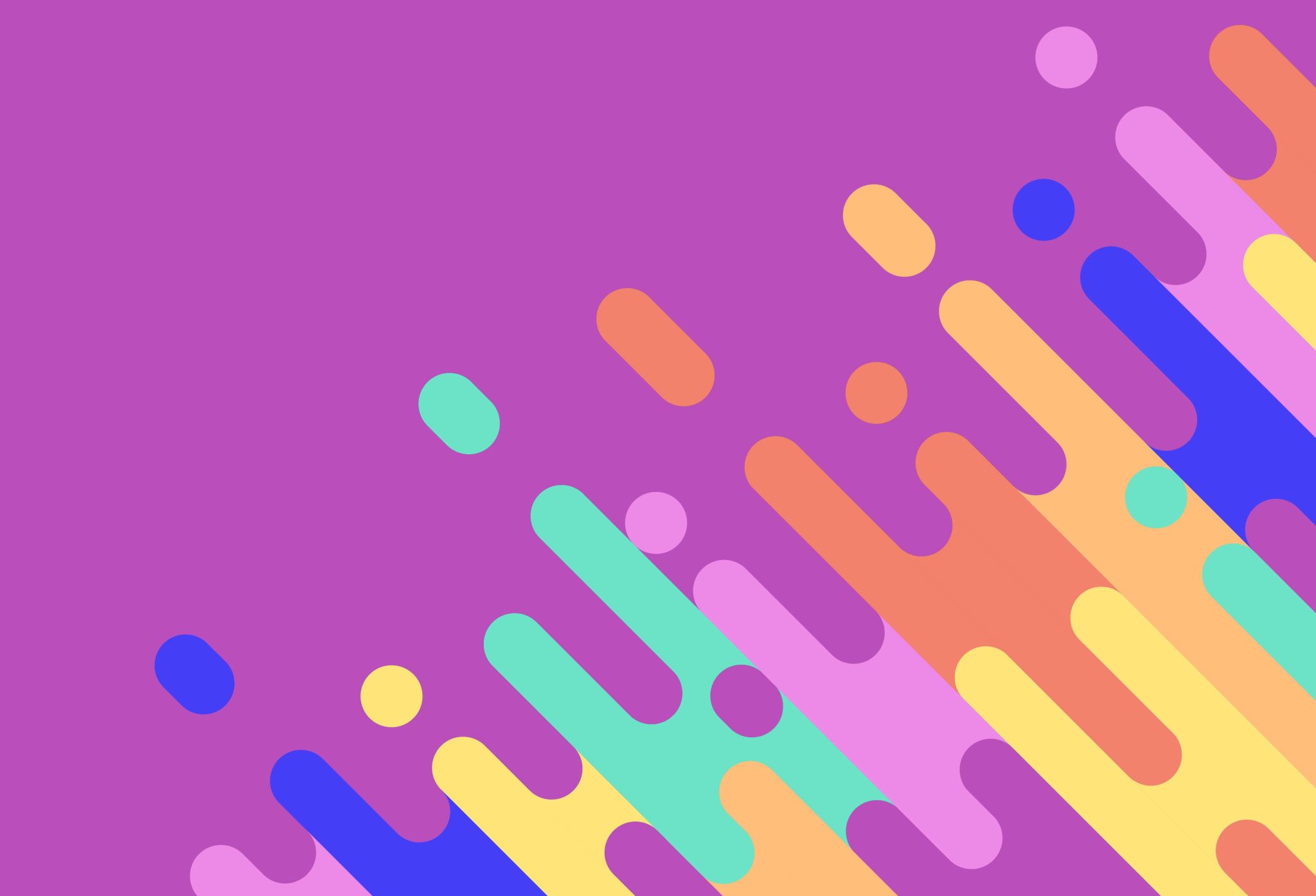 Making the rights choices when it comes to dating and relationships
Micheal J. Darby (jonah8@gmail.com)2023
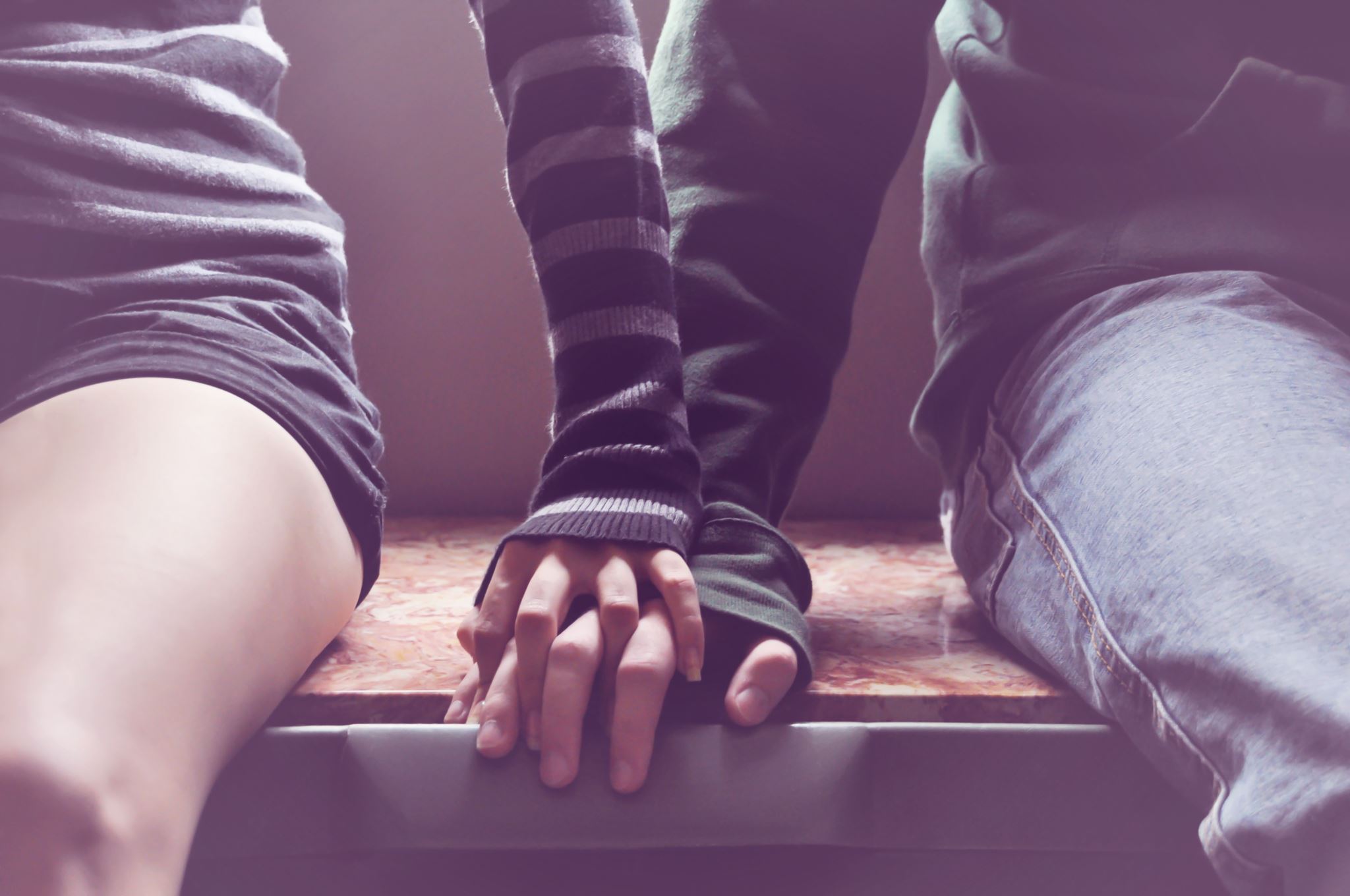 Dating and Relationships
You are in a relationship with a young
lady or a young man who always wants
to hug and kiss rather than talk and
communicate; how would you describe
Your relationship? 

A. You are in a loving, caring relationship.
B. You are likely in a relationship where the 
    person of interest is only concerned      
    about satisfying their own needs.
C. You are in a relationship that will 
    improve over time;  talking and 
    communicating will  eventually come 
    around.
Right Answer
You are likely in a relationship where the person of 
interest is only concerned about satisfying their 
own personal needs.

Young people in healthy dating relationships tend to communicate and learn about each other through extensive verbal dialogue. If a date wants to kiss or hug most of the time, it may not be a sign of love and affection; it could be a sign of lust; there is a difference between love and lust. Love is patient and kind; lust is impulsive and impatient; lust seeks immediate gratification; true love seeks a lasting relationship that will grow and develop.
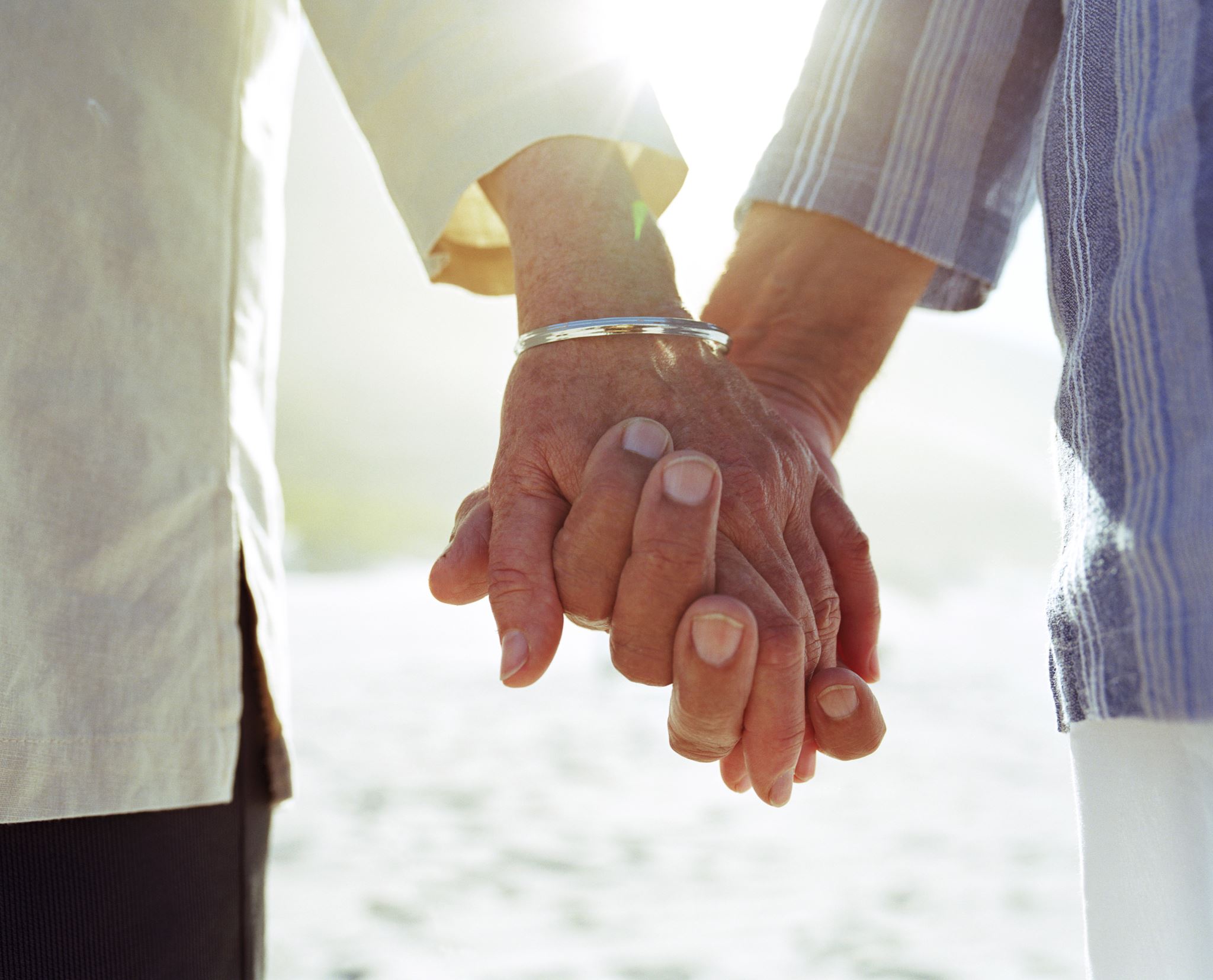 Dating and Relationships
Wrong Answer

Obsessive physical relationships is a percussor to a long-lasting relationship. Verbal communication is the key to a lasting relationship, not physical relations.
You are in a relationship. The only
 thing the young lady or young man
 want to do is hug and kiss rather 
 then talk and communicate, how
 would you describe your 
 relationship? 

Wrong answer

You are in a relationship that will 
 improve over time;  talking and 
 communicating will eventually come 
 around. A relationship that starts physical     
 does not tend to improve over time.
Dating/Courtship
A.  It is a sign they have good taste; they like 
     the better things in life.
B.  A date who is not wealthy but always  
     purchase the most expensive items could 
     signal potential money management problems.
C. It is not a sign of anything to come.
You are in a relationship, and your date has costly tastes; they want to go to the most expensive restaurants and theaters.
Wrong answer
If a person likes expensive things; it is a sign they have good taste, they like the better things in life This may be true but if they do not have the finances to support a wealthy lifestyle it can lead to major problems.
A date who has expensive taste but has little or no money is not a sign of potential financial problems.
Wrong Answer
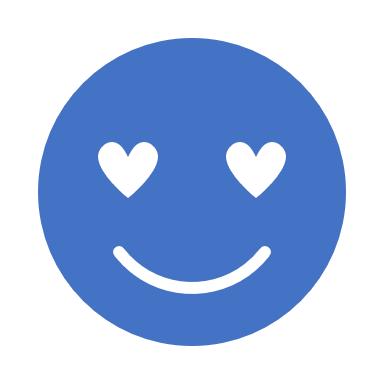 Right Answer
If a lasting relationship develops, it may signify potential money problems.

Liking the more expensive things in life is not always a sign of good taste. It could be a sign of not knowing the value of money, which may signify selfishness and insensitivity.  How a person behaves during the dating period usually indicates the kind of behavior they will project in a long-term relationship or marriage. 
Disagreements over money are one of the significant reasons married couples divorce. A young lady or young man who is considerate when someone else is paying the bills or picking up the tab is generally more mature and appreciates the value of money.
Wrong answer
If your date failed to introduce you to his parents, it’s not a sign of anything to come.
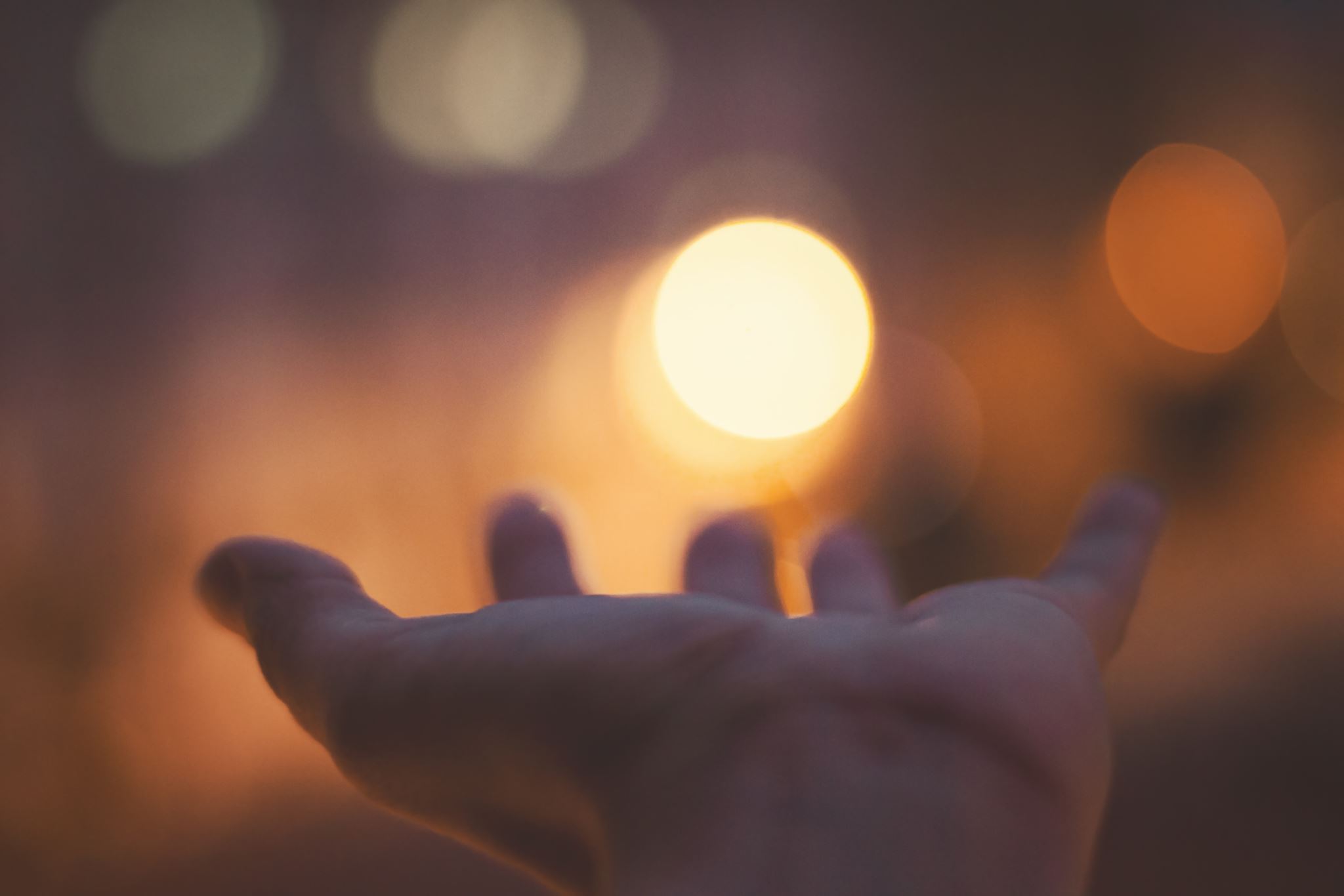 Your date mostly wants to go out with you at night and seems to have very little interest in dating during the day; what does this say about your date?
A.  It is not a sign of anything. Your date  
     enjoys nighttime dates. 
B. There is a chance your date is not    
     interested in you as a person they   
     are only  interested in satisfying their  
     personal needs.
C. It could be a sign that your date is  
     testing you to see if you will continue 
     in the relationship.
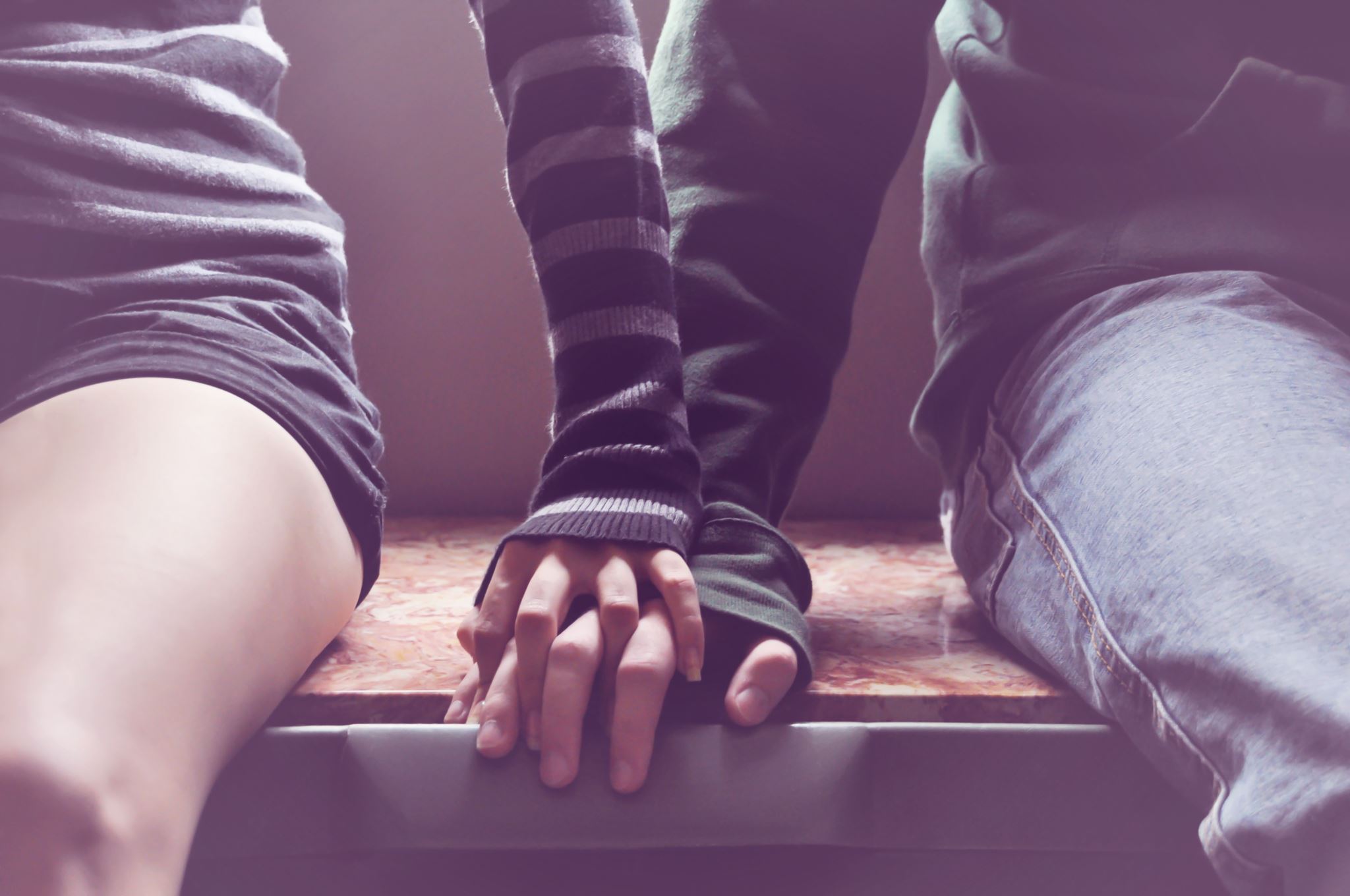 Right answer
There is a chance your date is not interested in
you as a person, they are only
interested in satisfying their personal 
needs.
If a young man or a young woman is interested in absolute dating, they will have no problems being seen with you during the day or at any time. If a person only wants to go on night dates, this could indicate that they have no genuine personal interests in a positive lasting relationship.
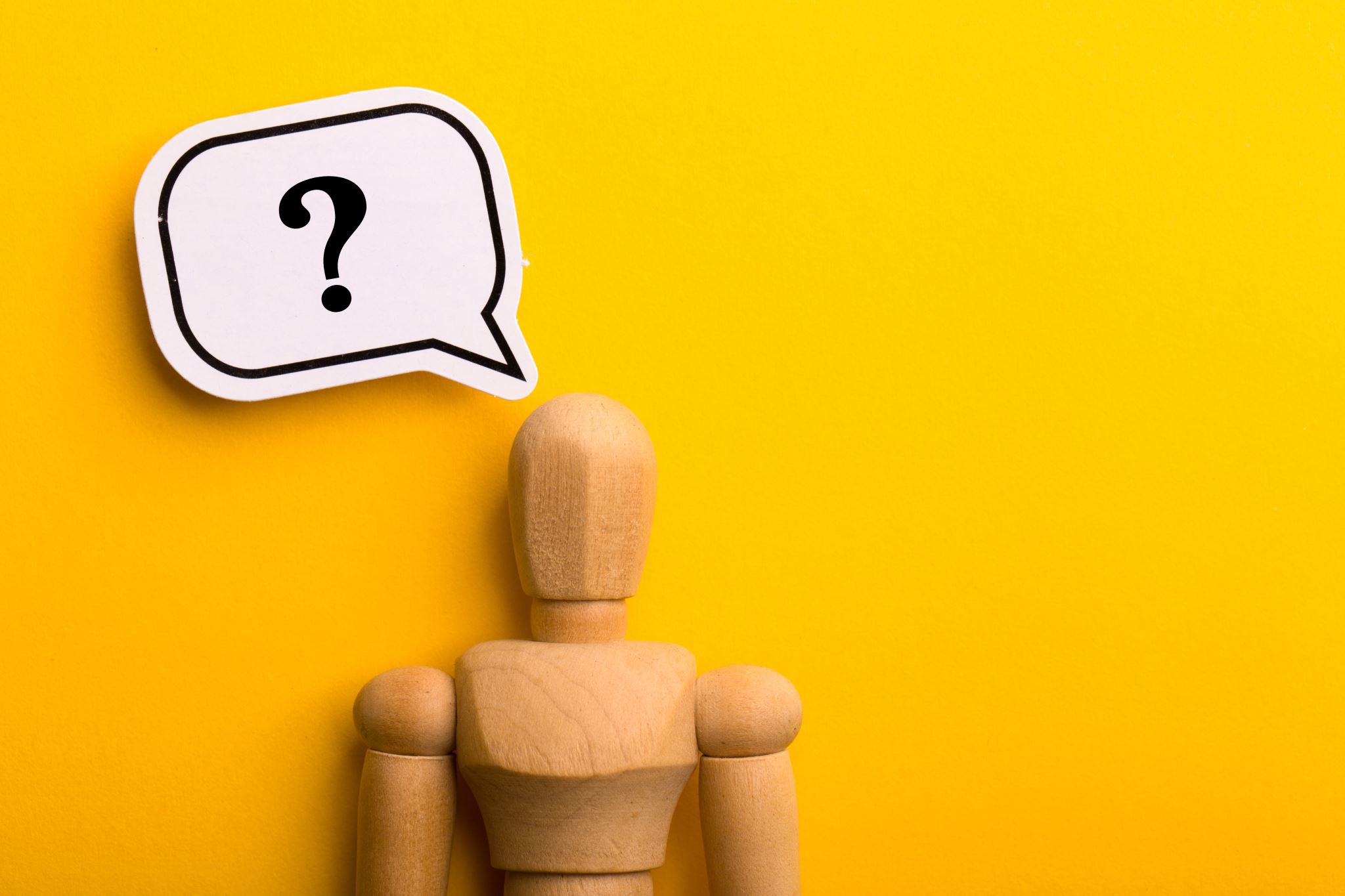 Wrong answer
If a person only wants to date you at night; it could be a sign that he is testing, you to see if you will stay in the relationship.
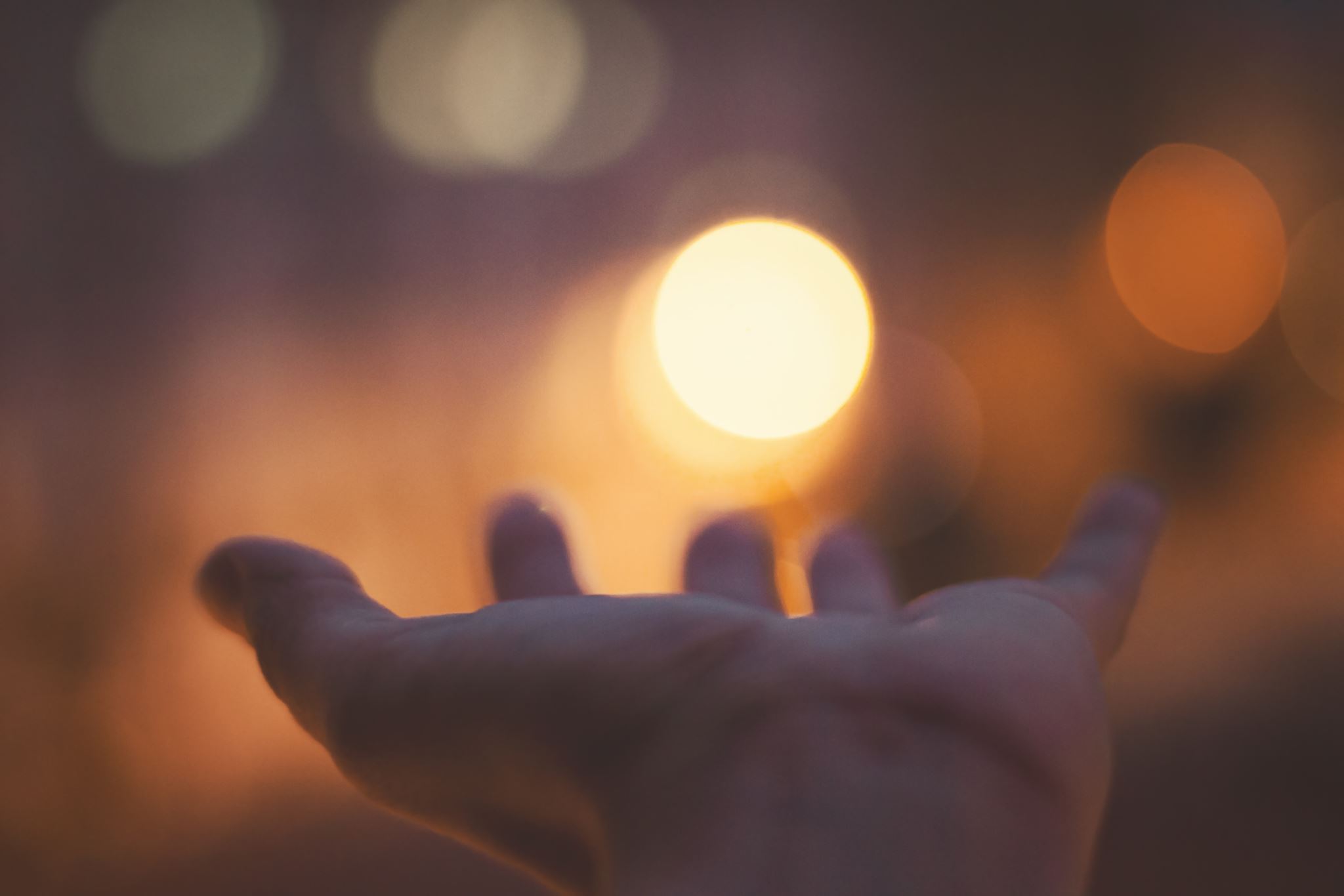 Wrong answer
Your date mostly want to go out with you at night and seems to have very little interest in dating during the day.
It is not a sign of anything your date enjoys nighttime dates.
Your date never introduces you to their parents, and they avoid you when they are around their personal friends; what should be your response?
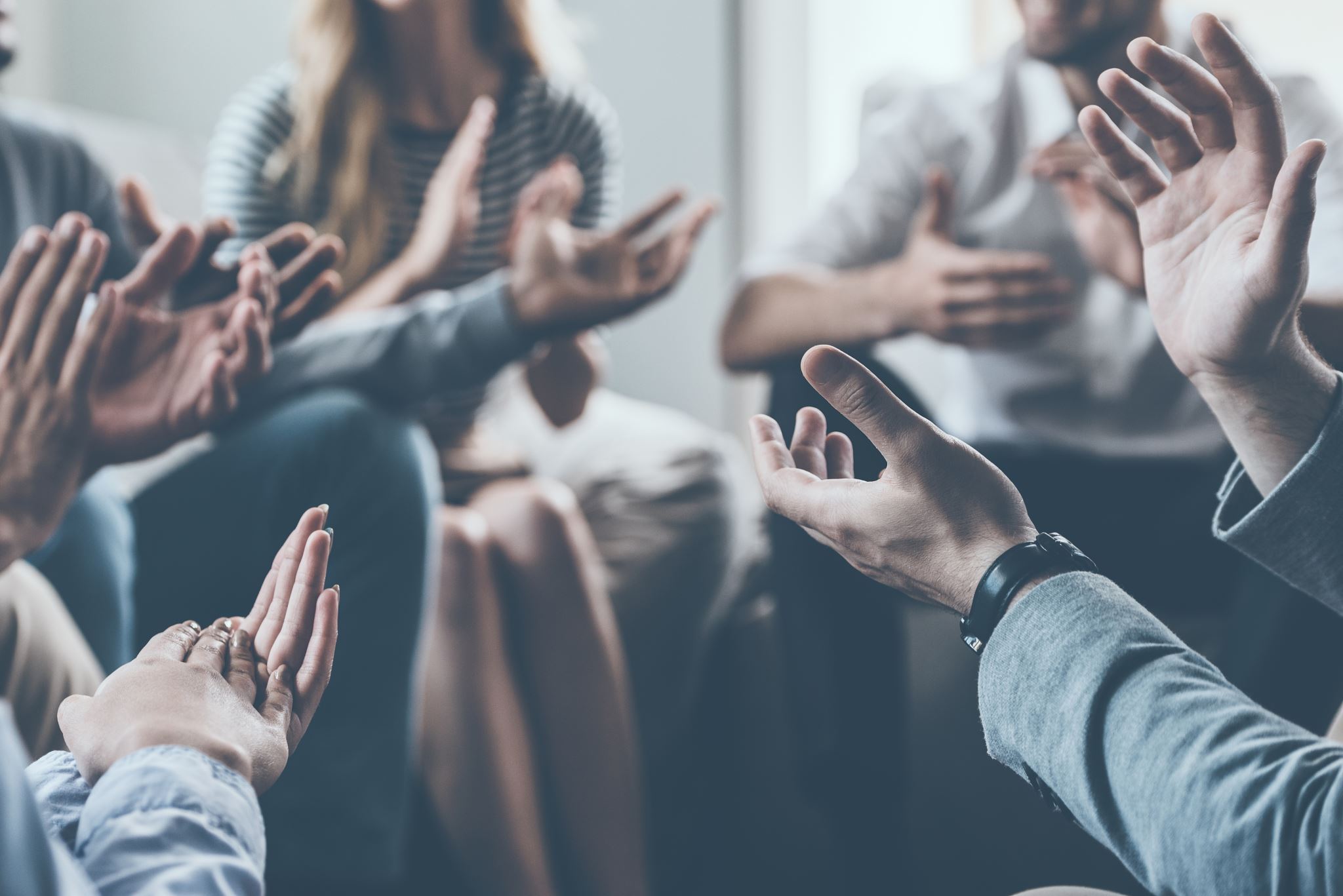 Wrong Answer
Most young men or women who date have no problem introducing their date to their parents; if they are ashamed of their date, they will delay or not introduce them.
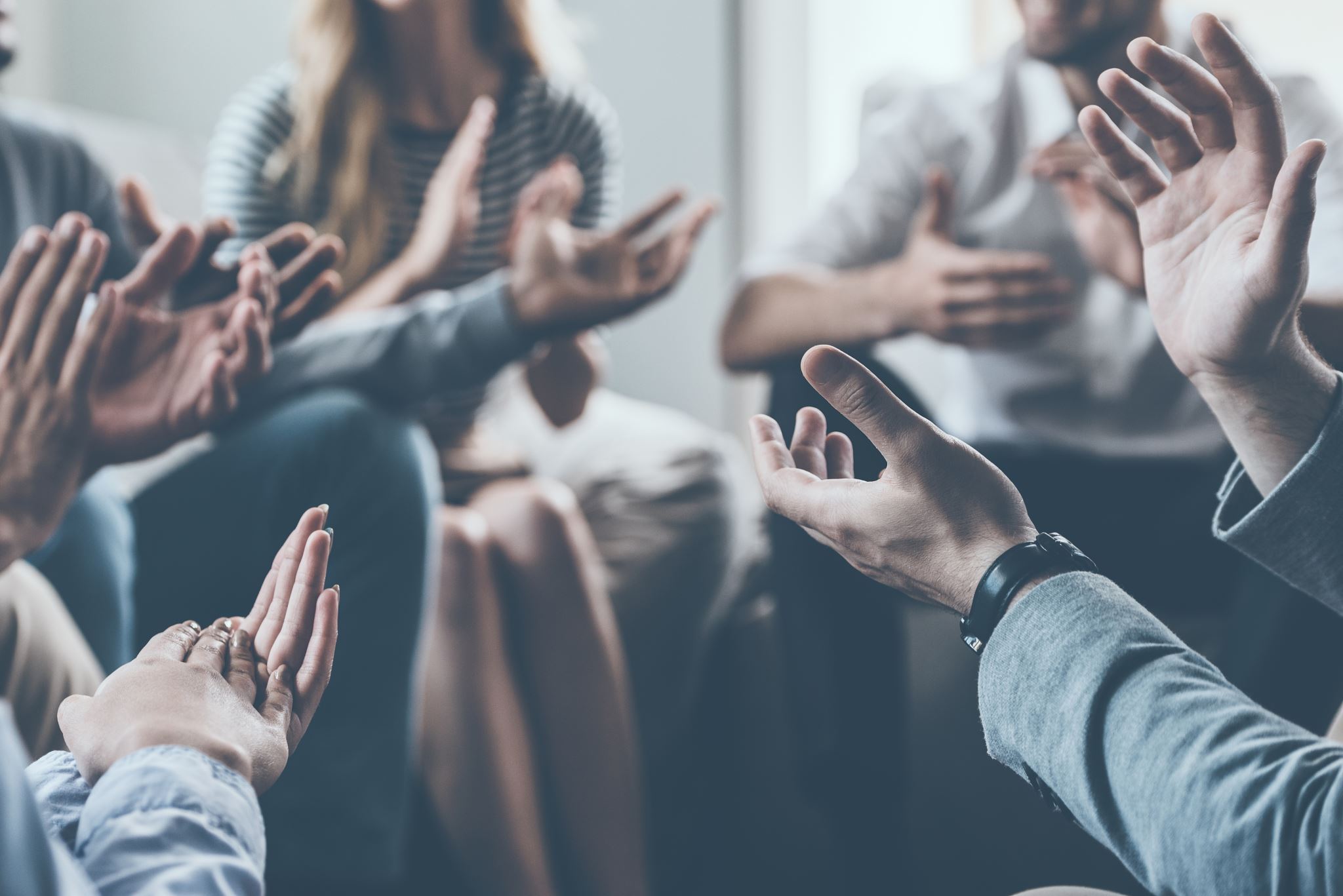 Wrong answer
Failure to introduce you to friends and family means nothing.
Right Answer
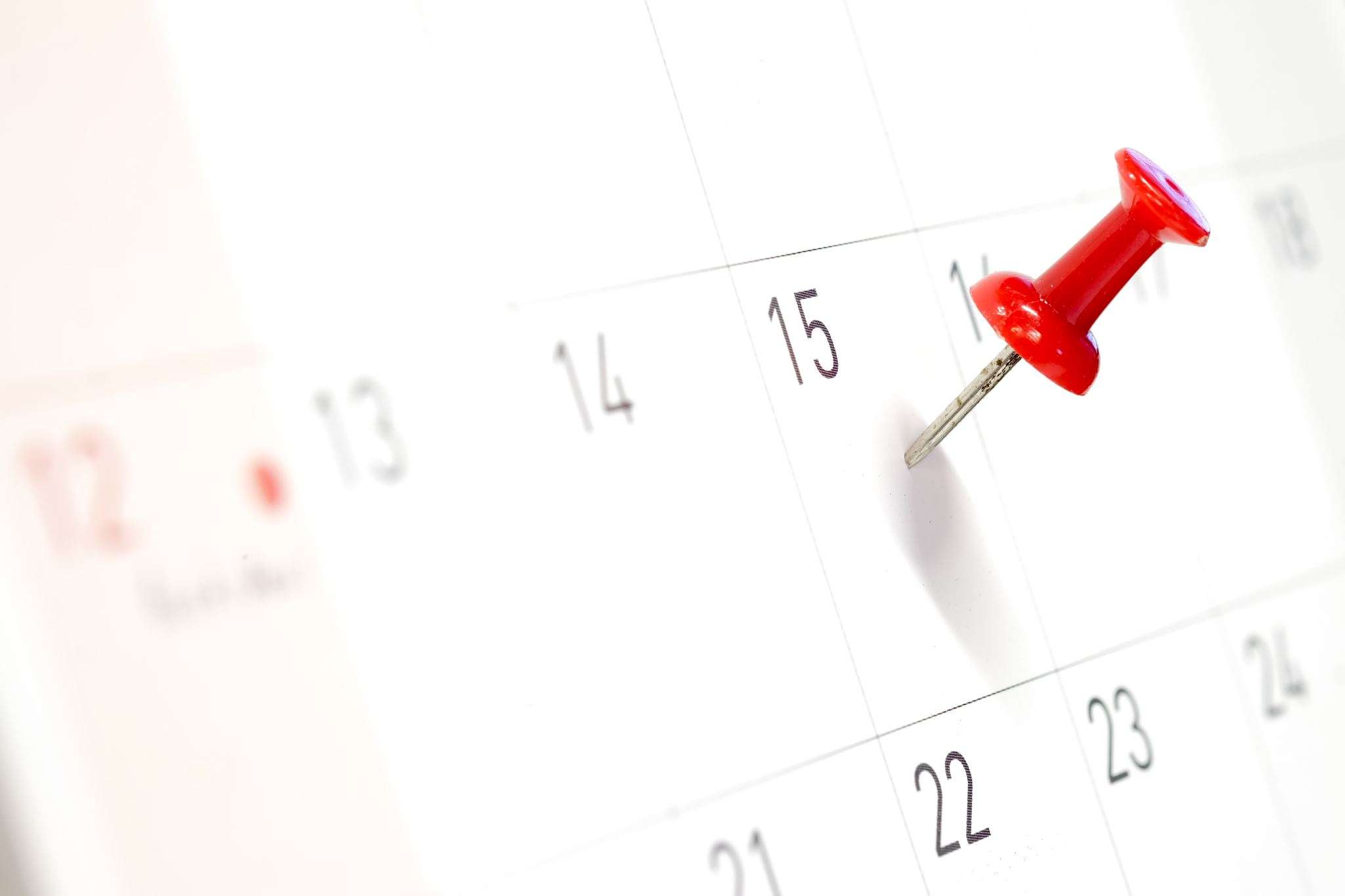 Your date never introduces you to 
their parents and tries to avoid you 
when they are around their 
personal friends.
There is a chance they are ashamed of you and are dating you for the wrong reasons.
You can never please your date. It is always something about hair, your clothes, etc.
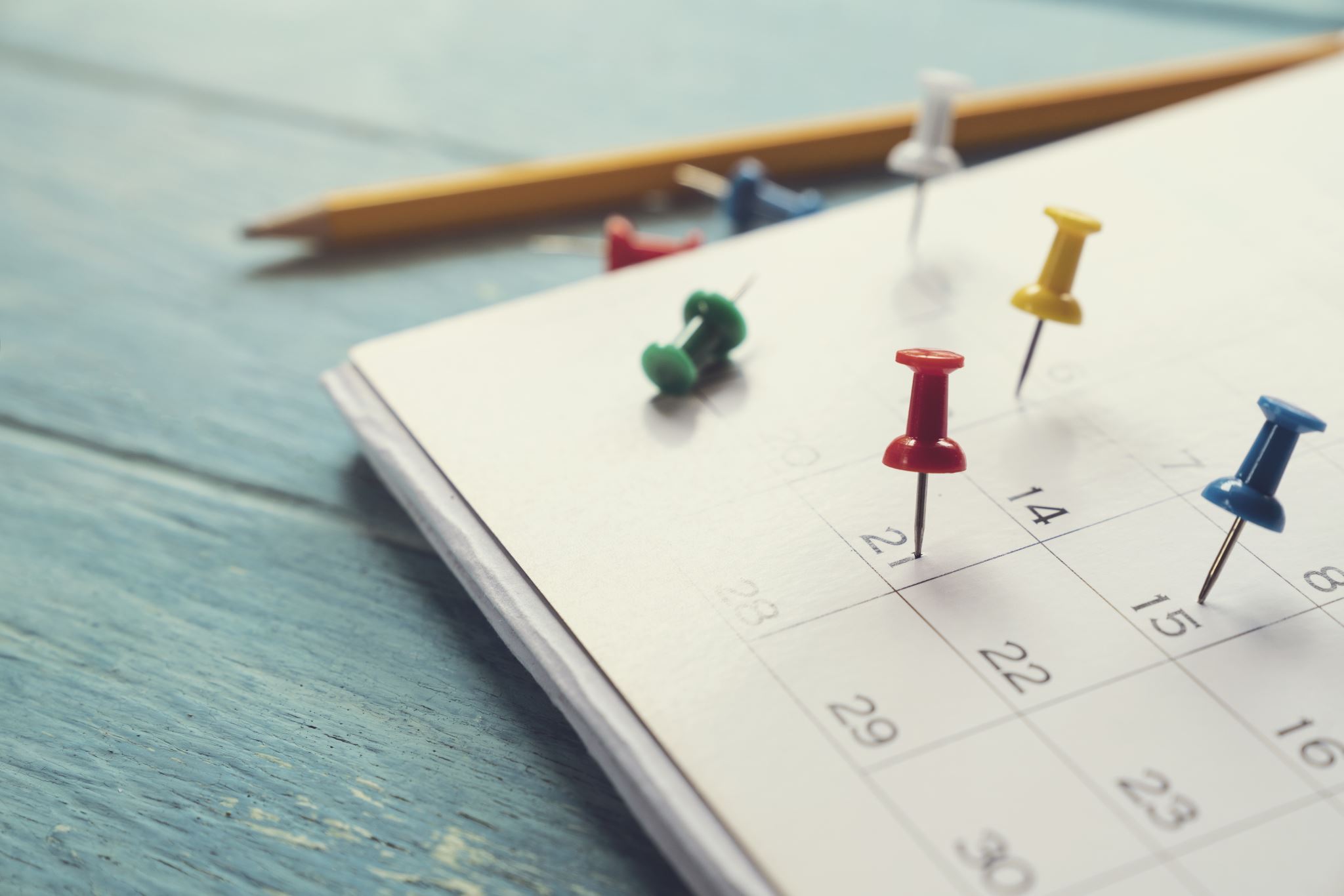 Wrong answer
Your date is simply trying to help you to become a better dresser or to improve in other areas of your life when they constantly criticize you.
Wrong answer
Your date is a perfectionist and hyper-critical person this may be true, but if your date is interested they will highlight your positives.
Right Answer
You can never please your date it is always 
something\about your hair, clothes, or something else.

There is a chance you do not measure up to the standards of your date. They may be dating you until they find someone more appealing or acceptable.  If a person truly appreciates and likes another person, they will complement rather than excessively criticize and find fault.
Right answer
What should be your response if you are in a relationship where you are physically or sexually abused?
Right answer
Stay in the relationship and encourage the abuser to get help.
Wrong answer
Wrong answer
You are in a relationship where you are physically or sexually abused. 
Continue to stay in the relationship believing that things will get better.